MICROCREDENTIALSas a means to promote Internationalization at HomeDr. Juana Salas & Maximilian Köster, Bielefeld UAS (Germany)
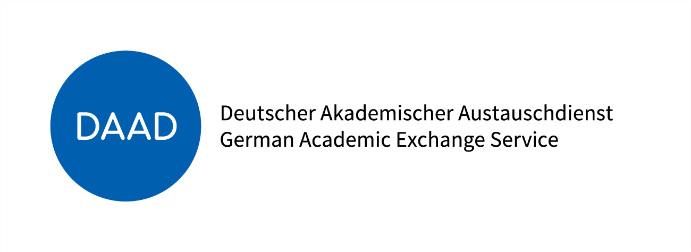 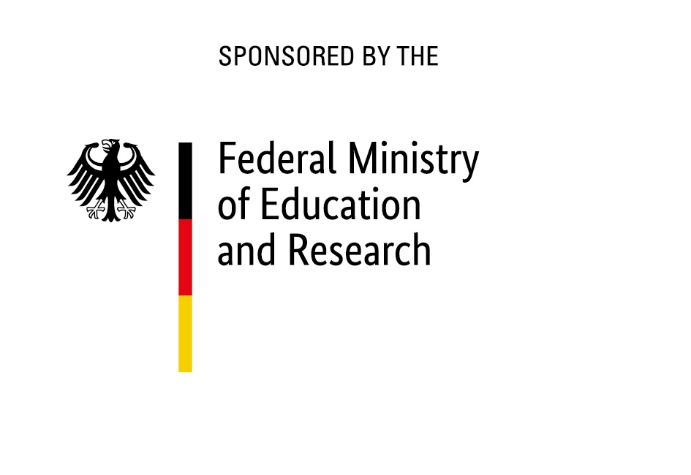 [Speaker Notes: Juana]
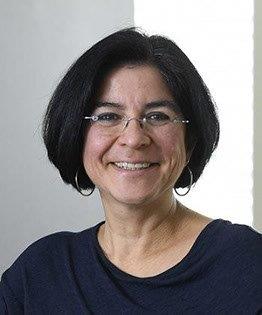 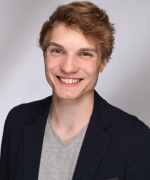 Dr. Juana Salas
Project Coordinatorjuana.salas@fh-bielefeld.de
Maximilian Köster
Research Assistantmaximilian.koester@fh-bielefeld.de
[Speaker Notes: Juana]
Digital Mobil @ FH Bielefeld
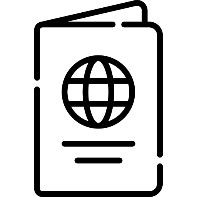 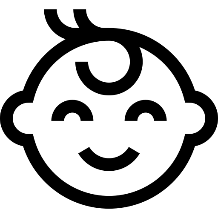 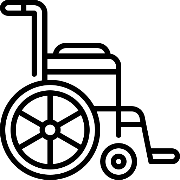 Combine digitalization and internationalization
All students have the chance to gain international experience
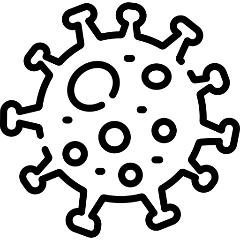 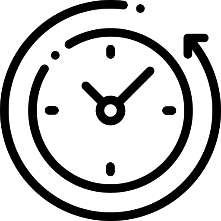 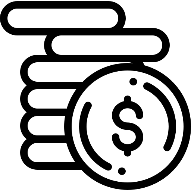 All icons by Freepik from www.flaticon.com
[Speaker Notes: Juana]
Digital Mobil in the World
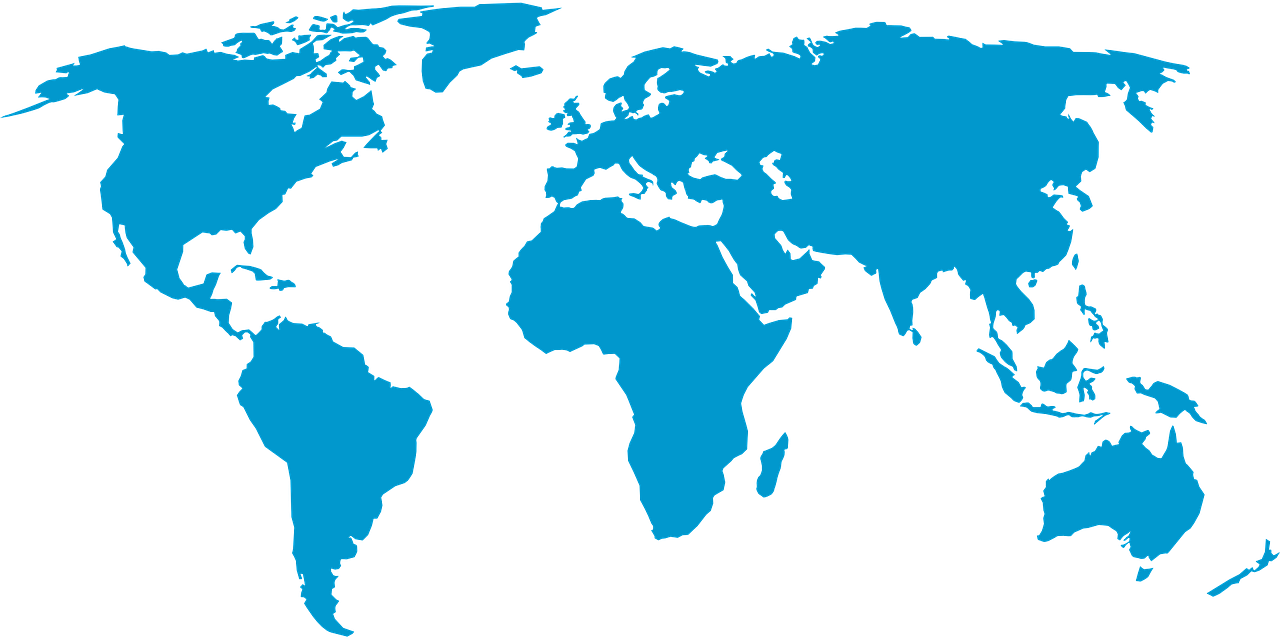 Map by Clker-Free-Vector-Images on Pixabay
Bielefeld UAS

Strategic Partners

Teaching Cooperations
[Speaker Notes: Juana

Mit diesen Hochschulen haben wir ganz verschiedene Arten von virtuellen internationalen Kooperationen. Eine davon sind Microcredentials.]
What are Microcredentials?
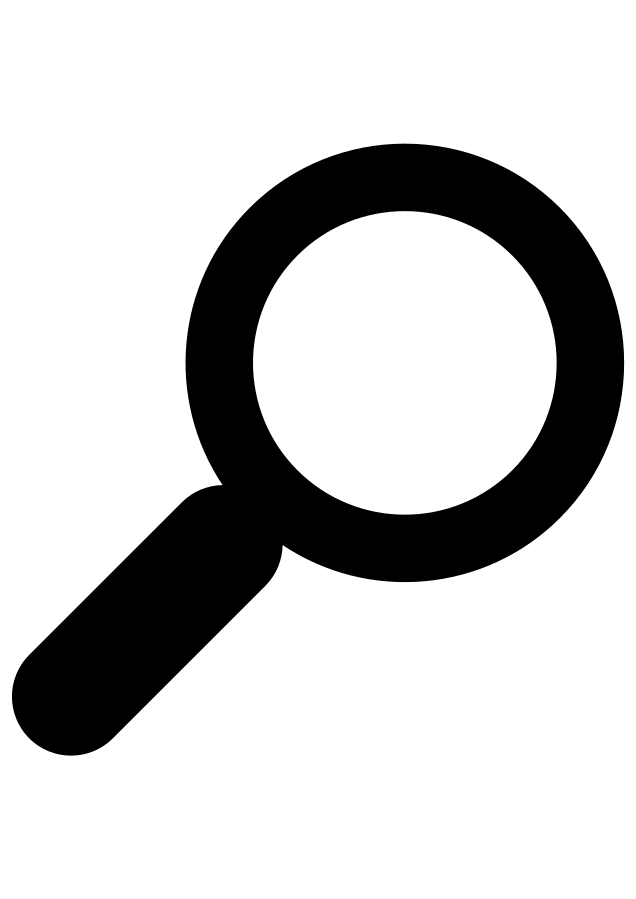 „A micro-credential is the record of the learning outcomes that a learner has acquired following a small volume of learning. These learning outcomes have been assessed against transparent and clearly defined standards.“ 
European Commission (2021): A European Approach to Micro-Credentials
magnifier icon by Eugenio Hansen, OFS on Wikimedia Commons (CC BY-SA 4.0)
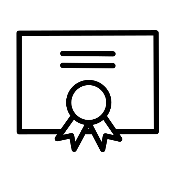 diploma icon by icon king 1 on freeicons.io (CC BY 3.0)
[Speaker Notes: Juana. Microcredentials sind in aller Munde. Die Europäische Kommission versteht sie wie folgt: [Zitat]. Außerdem merkt die europäische Kommission an, dass Micro-Credentials mit spezifischen Fähigkeiten ausstatten, die sie in verschiedenen Fähigkeiten benötigen und auf die das Curruiculum nicht schnell genug reagieren kann. Micro-Credentials können für sich allein stehen oder in größere Credentials integriert werden (stackability) und sie genügen den Standards des jeweiligen Feldes.]
What are the potentials?
According to the GDN‘s position statement, Micro-credentials can have positive impacts on
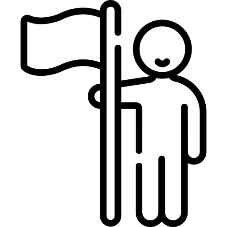 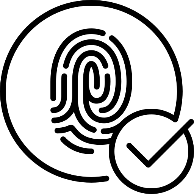 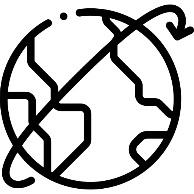 Access to global mobility
Credential certainty, transparency and authenticity
Learner autonomy
All icons by Freepik from www.flaticon.com
[Speaker Notes: Juana. Und auch die GDN hat sich mit Microcredentials beschäftigt und Im Juli 2021 ein Positionspapier veröffentlicht. Unter anderem werden hier die folgenden Potentiale gesehen]
Microcredentials at Bielefeld UAS
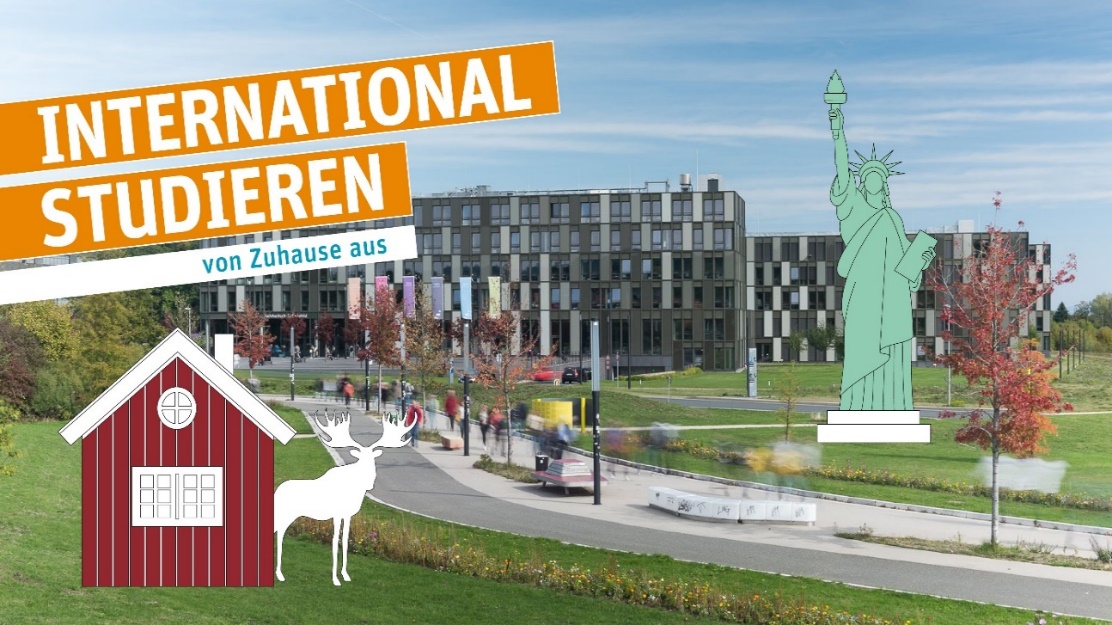 Microcredentials as initiative for Internationalisation at Home during the pandemic
[Speaker Notes: Max: Und genau hier, beim Access to Global Mobility, haben wir die Verknüpfung zu unserem Projekt an der FH Bielefeld gesehen. Wir wollten Microcredentials als kompaktes Programm für Internationalisation at Home nutzen. Und das tun wir nun seit 2020. Vielleicht erinnern Sie sich noch, was 2020 passierte: Eine globale Pandemie brach über uns herein und die meisten physical mobility programs wurden gecancelt. Wir wollten unseren Studierenden aber trotzdem niedrigschwellige Angebote machen, um internationale Erfahrungen zu sammeln. Deshalb haben wir mit den Projektpartnern von Digital Mobil die Idee von Microcredentials genutzt und als virtuelles Mobilitätsprogramm zwischen unseren Hochschulen entwickelt. Alle Hochschulen haben individuell geschaut, welche schon bestehenden Kurse sie kostenlos und auf englische für virtuelle Studierende im Ausland anbieten können. Dann haben wir einen Kurskatalog erstellt und ihn bei unseren Studierenden beworben. Indem wir schon bestehende Kurse genutzt haben, haben wir die Qualität sichergestellt, denn die Kurse stammen aus akkreditierten Studienprogrammen. Niedrigschwellig war das Angebot, weil wir Einschreibeprozesse vereinfacht und finanzielle Hürden im Partnernetzwerk beseitigt haben.]
Our offer for outgoing students
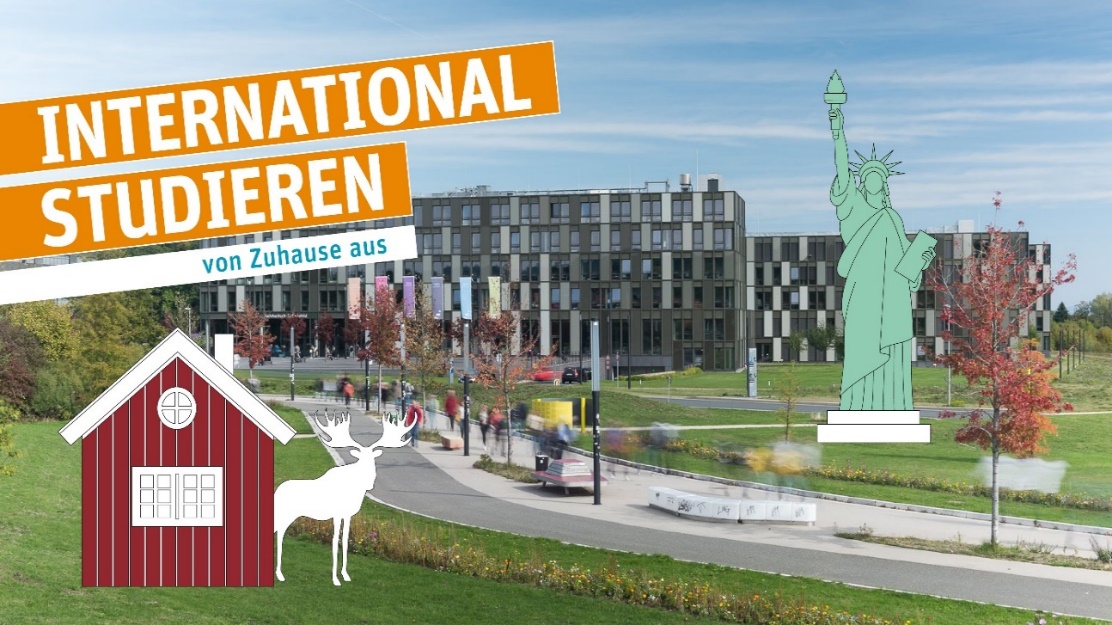 Since 2020
More than 100 eligible courses at partner universities
Refund of fees (USA) 
Transcript of Records 
Recognition of credits
[Speaker Notes: Max: In den letzten zwei Jahren…]
Our offer for incoming students
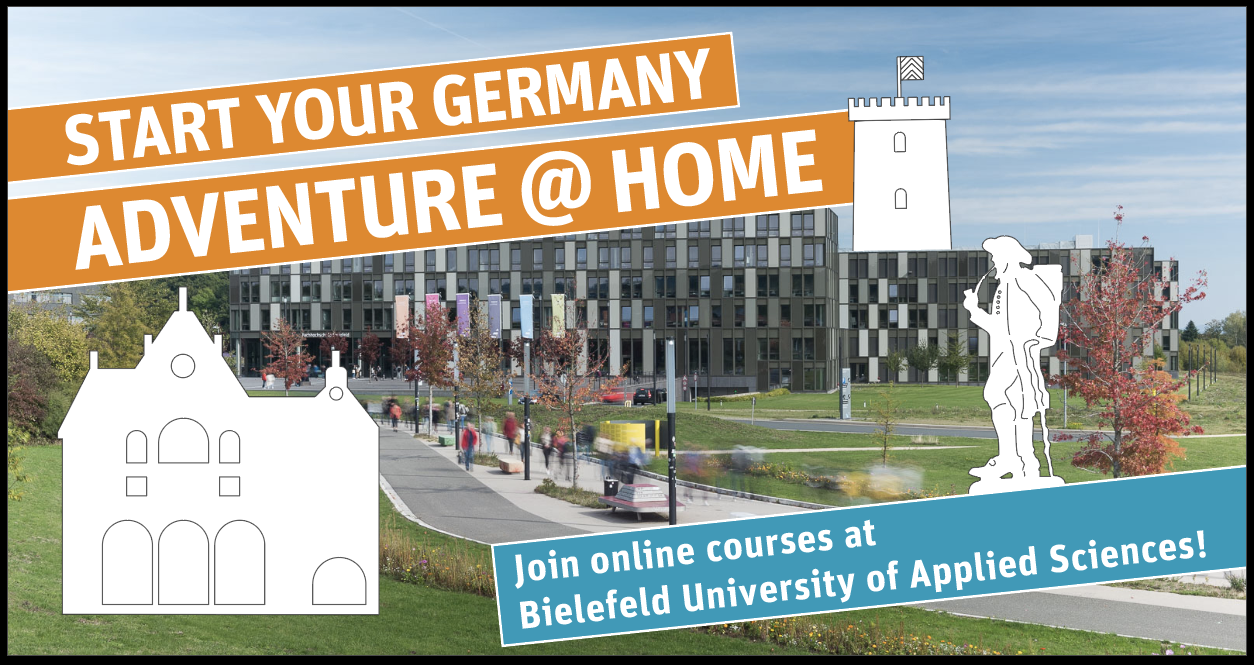 Since 2020
About 10 courses per semester
No fees
Tutorials and personal onboarding support 
Transcript of Records
[Speaker Notes: Max]
Our simplified enrollment process
Students abroad send us
Certificate of enrollment
Scan of ID card
ToR
Fees
Certificates of insurances
We enroll students
New status:“digital students abroad”
same privileges as regular students
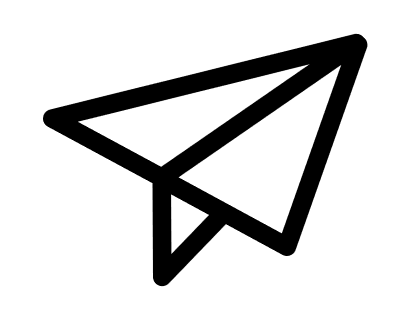 paper plane icon: paper plane by Icon Island on thenounproject.com (CC BY-SA 3.0)
[Speaker Notes: Max]
Our experiences
Especially popular in work-integrated study programs
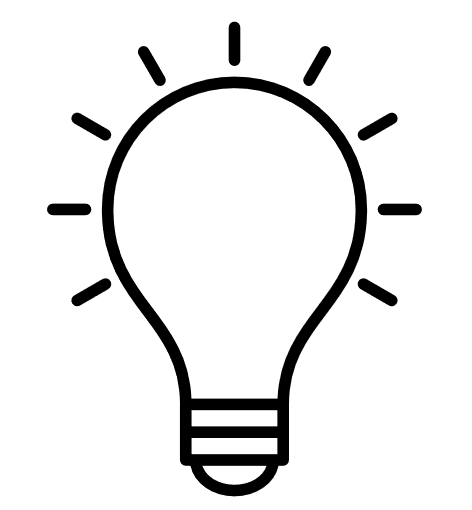 28 incoming students since August 2020
>80 outgoing students from Bielefeld UAS since August 2020
Not all students ask for a recognition of credit points, but all think that a certificate (ToR or badge) is important
High demand of business courses, but also personal interest courses
light bulb icon by ibrandify on thenounproject.com (CC BY-SA 3.0)
Some partner universities were not able to offer courses
[Speaker Notes: Max
Bisher haben wir noch keine Badges, weil wir bisher nur inter-university exchanges haben. Außerhalb des Hochschulkontexts wären aber badges sicherlich sinnvoll.]
Student Voices
Networking
No Networking
New Perspectives
Technical problems
English skills
Effort
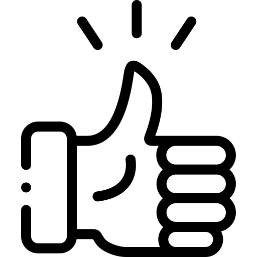 Course variety
icon by Freepik from www.flaticon.com
Recommendation rate: 95%
Student Voices
I have a physical disability, so these online modules are a great opportunity for me to get in touch with international universities in a very cost-effective and easy way. […] I am extremely happy because I completed the module with 100% (5 points out of 5). The lecturer was totally nice and explained everything well. After a period of familiarisation, the technical side of things worked well. The technical support team responded to problems immediately and I felt well supported. I really like the "Microcredentials“ offer.
[Speaker Notes: Max: We]
Questions to consider if you want to establish a similiar program

Which (accredited) courses can be offered for virtual students abroad?
How can virtual students abroad be enrolled (free of charge)? 
Who needs to be informed and who has to give their permission?
Who can offer support for virtual incoming students?
[Speaker Notes: Max]
Discussion
Do you think similar programs could be implemented at your university? 

What is needed to support such programs (on an institutional, national, international level)?
[Speaker Notes: Max: Sowohl mit Blick auf Ihre Hochschulen (Wäre das dort umsetzbar?) als auch mit Blick auf die Europa-Ebene, wo gerade viel über Microcredentials diskutiert wird. (Beispiele: credential definition, supporting infrastructure including security and integrity principles, interoperability (standards, protocols and practices for data sharing), recognition regulations, enrollment regulations)]
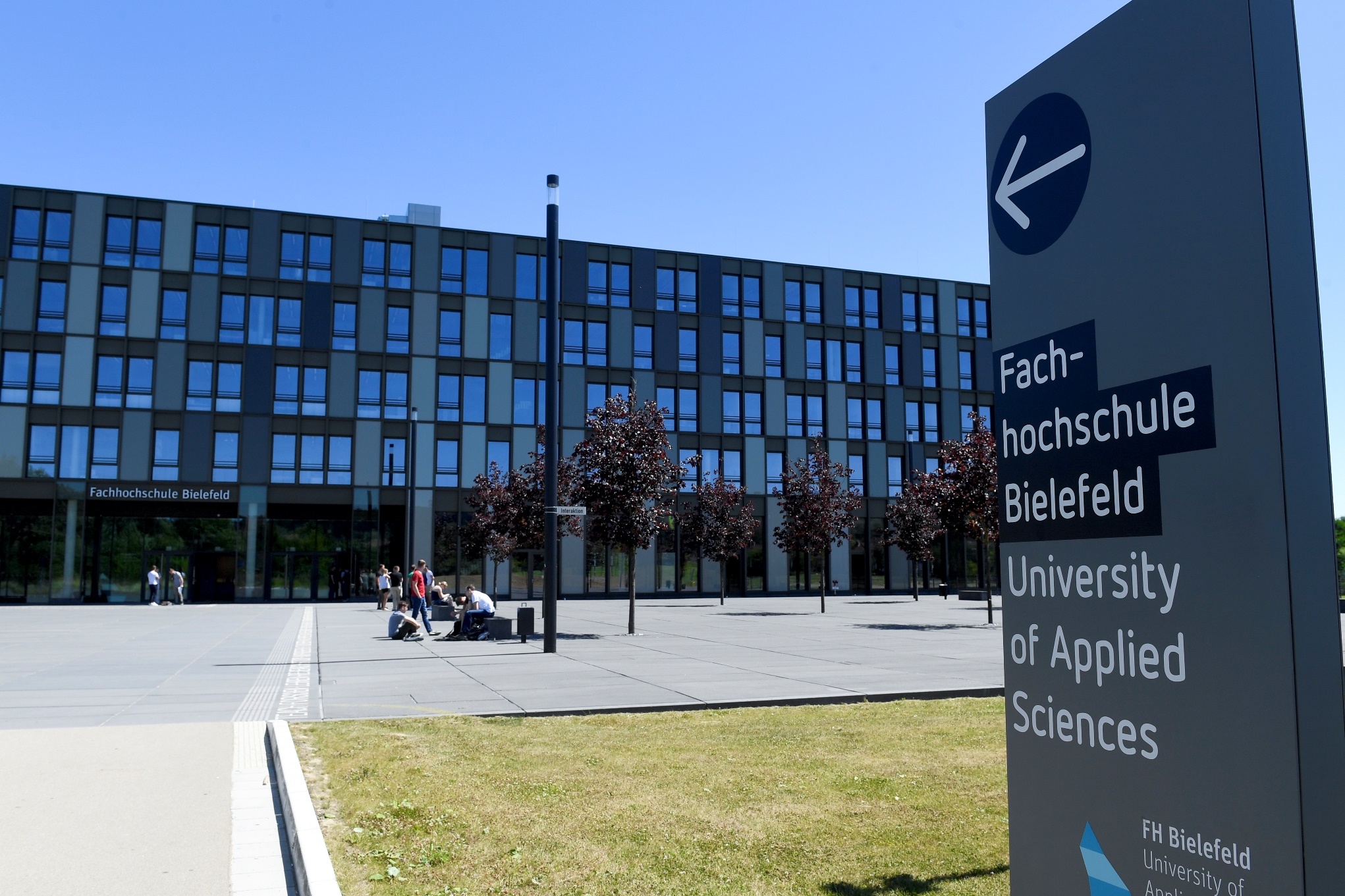 Contactdigitalmobil@fh-bielefeld.de microcredentials@fh-bielefeld.de  Information about the Digital Mobil project  Information about the microcredentials initiative
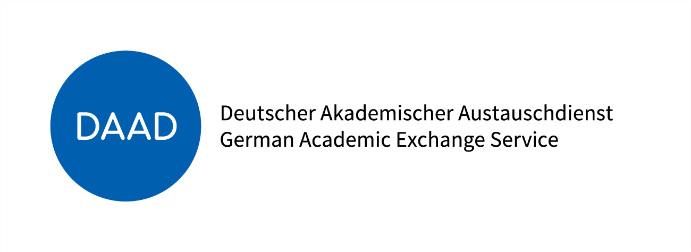